Fall 2019 AdCom Meeting
Publications Report

Vincenzo PiuriJohn L. SchmalzelStephen A. “Jack” Dyer
1
Open Access
Possible remarks by Stephanie White, Vin Piuri, et al.
2
IEEE Systems Journal (ISJ)
3
ISJ: Some Facts – Paper Status
4
ISJ:  Current Processing Time
Average time from submission to first decision (days):    67 (77-66-80-65-49-42-43-59-47) 
Average reviewer-turnaround time (days)—Original:       22 (25-24-24-26-25-25-24-24-23) 
Average reviewer-turnaround time (days)—Revision:      18 (19-19-18-20-20-19-18-17-18) 
Average time to assign reviewer (days)—Original :           10 (11-10-12-15-11-09-09-16-15) 
Average time to assign reviewer (days)—Resubmission:  00 (00-00-00-00-00-00-00-00-00) 
Average time from submission to final decision (days):    91 (97-85-90-75-56-50-50-77-55)
August 2019 (Apr 2019 - Sep 2018 - Apr 2018 - Sep 2017 - Apr 2017 - Sep 2016 - Apr 2016 - Sep 2015 - Apr 2015)
5
ISJ:  Citation Metrics
6
ISJ:  Other Information
All papers submitted in 2015 have been included in issues by the first 2018 issue.
All papers submitted in 2016 have been included in issues by the fourth 2018 issue.
Current page limits (apply to papers submitted from 1Jan2015): 8 complimentary pages for regular papers; up to 12 pages, with overlength page charge of US$150 per page.  No complaints received from authors.
EIC is concerned about  backlog (about 3,200 pages ready for inclusion in issues in 2019, plus about 3500 pages accepted by the end of 2019 ready for inclusion in 2019; the cost of IEEE page production is about US$56 per page). 
No publicity since beginning of 2015 to limit the increase of the backlog of accepted papers.
No special issues approved since the last quarter of 2014 to limit the increase of the backlog of accepted papers.
Page budget: 4,500 pages in 2019; 4,500 pages in 2020.
Approved in Spring 2019 AdCom:  US$10K added to the 2020 budget for a manuscript assistant to support the EIC in 2020.
Amir G. Aghdam has been appointed EIC for the 2020–2021 term.
7
ISJ:  Subscription Policies
Starting 1 January 2015,
Electronic only
8 pages are complimentary; excess pages US$150 each
Open-access option (discounted $1750)
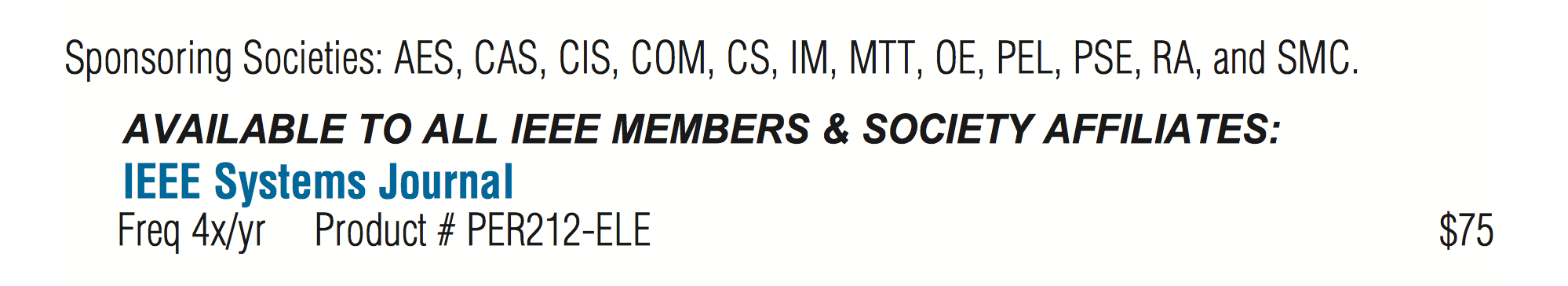 8
Involvement in Other Publications
IEEE Transactions on Big Data 							

IEEE Transactions on Cloud Computing 					(Yuanyaun Yang has been selected as the new EIC [27Aug19])

IEEE Cloud Computing 								(no longer in publication; 2014–2018 on Xplore)

IEEE Journal on Miniaturization for Air and Space Systems (J-MASS)
9